Employee Journey Map Template
Persona: ______________________________
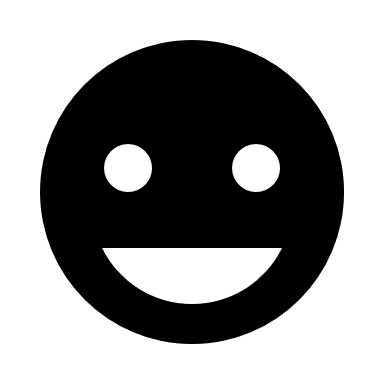 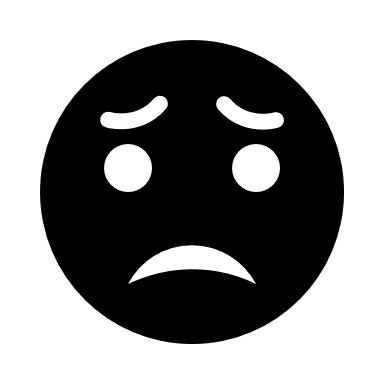